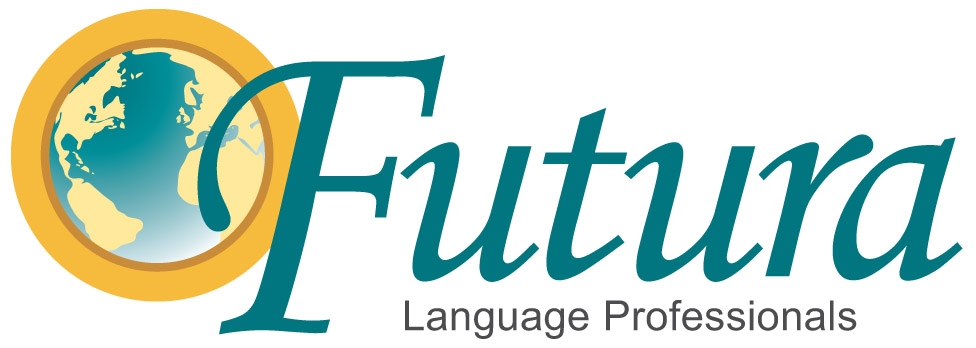 Presenta…

Middle School Prep

¡Preparación para la escuela secundaria!
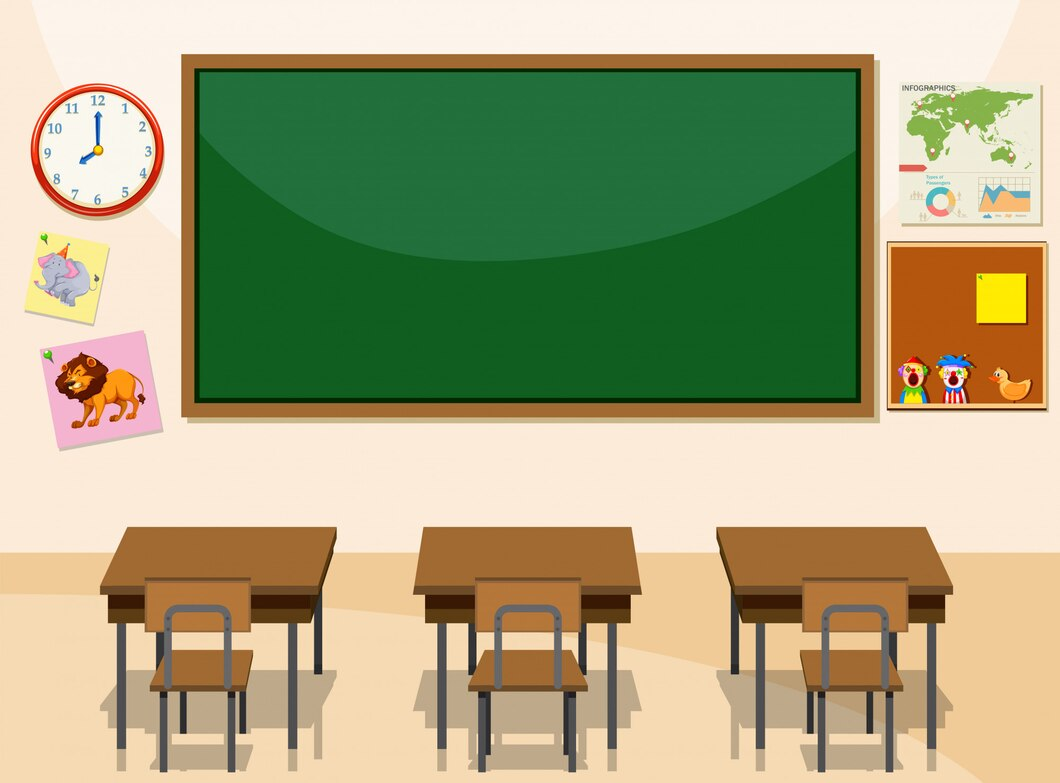 Tener / Tener que
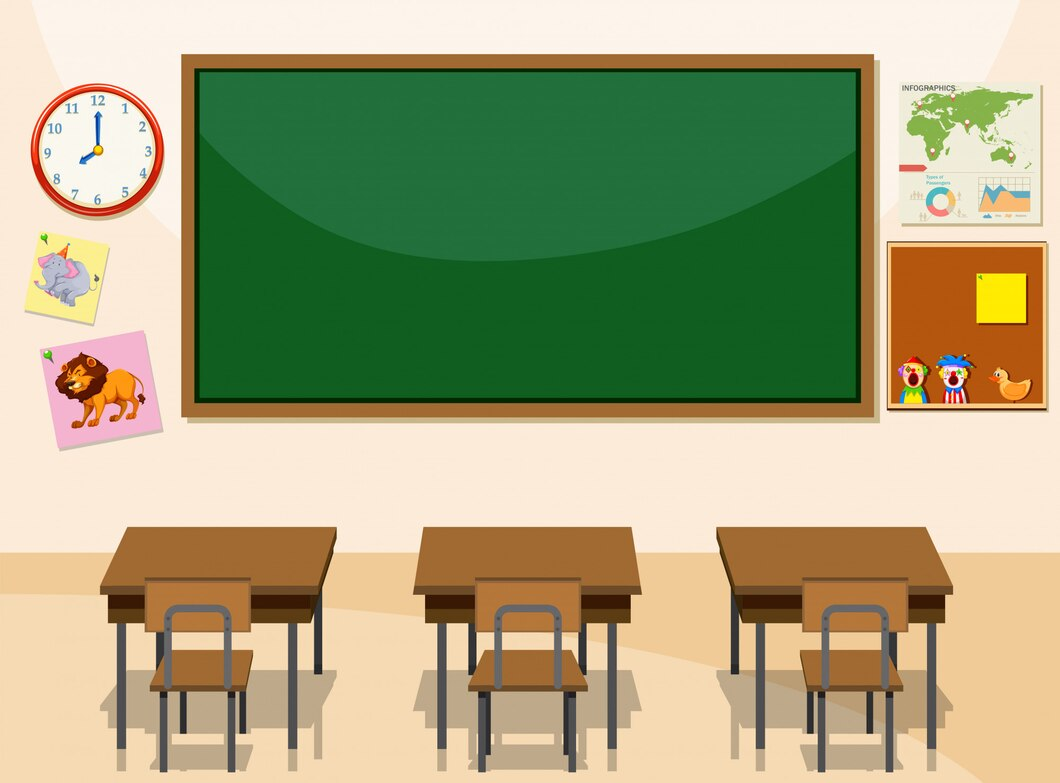 Tener: to have


When talking about AGE in Spanish, the verb TENER is used and literally translates to “have # years.”
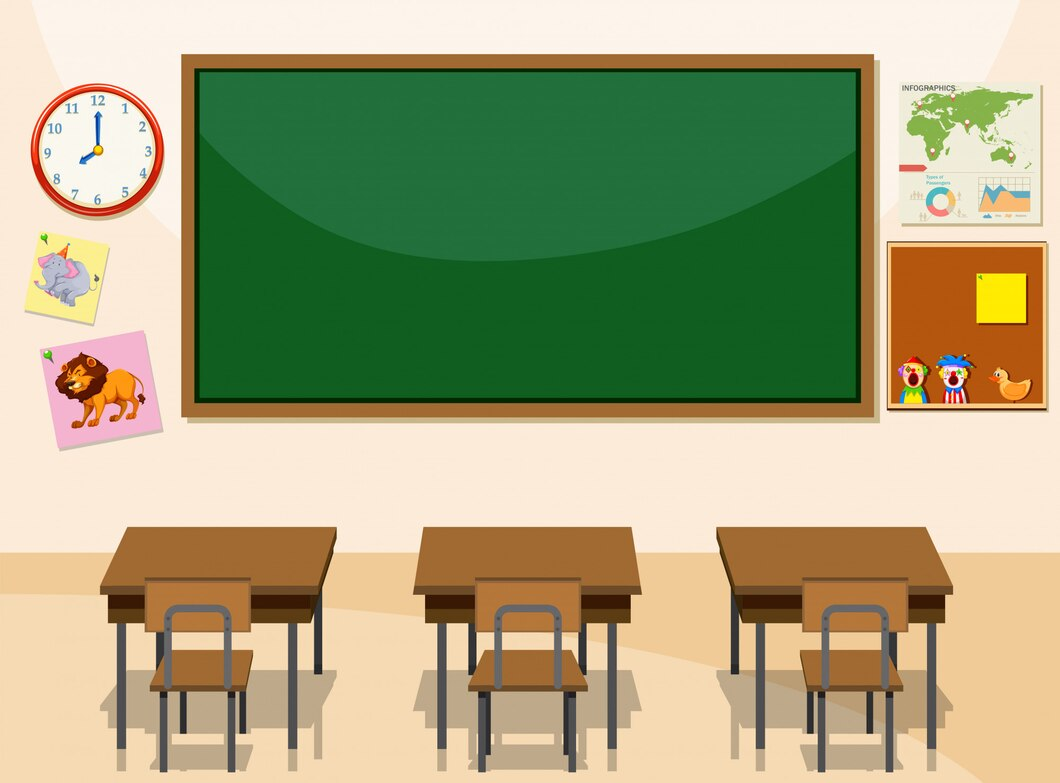 Yo tengo
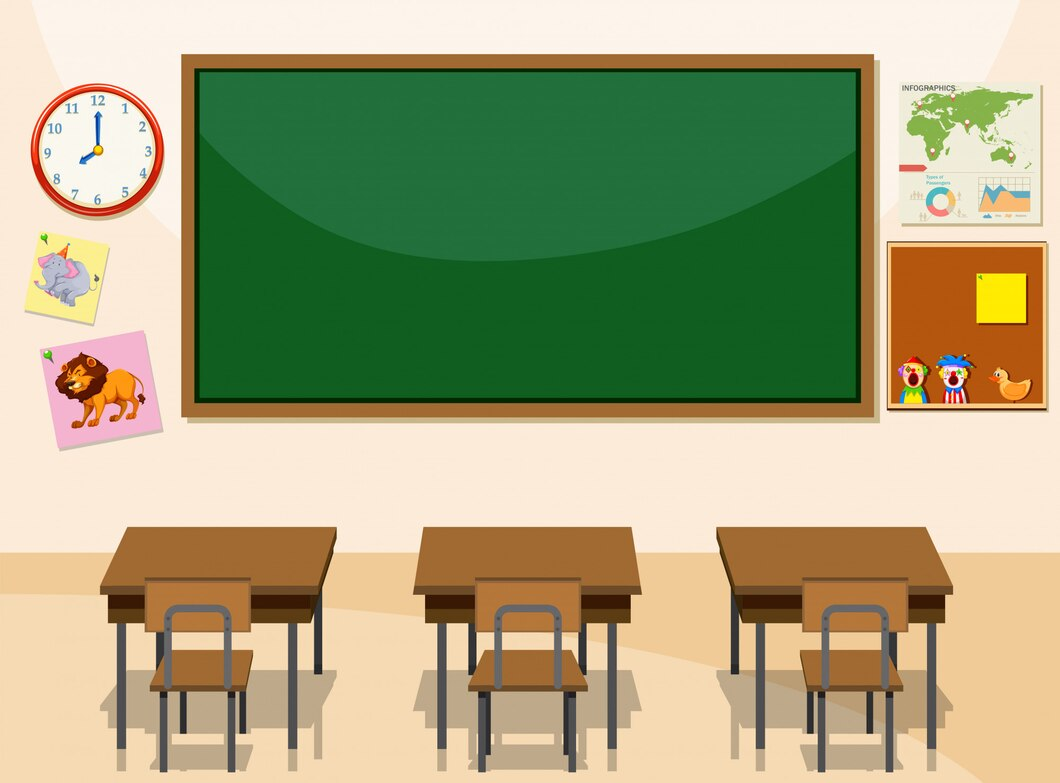 Tú tienes
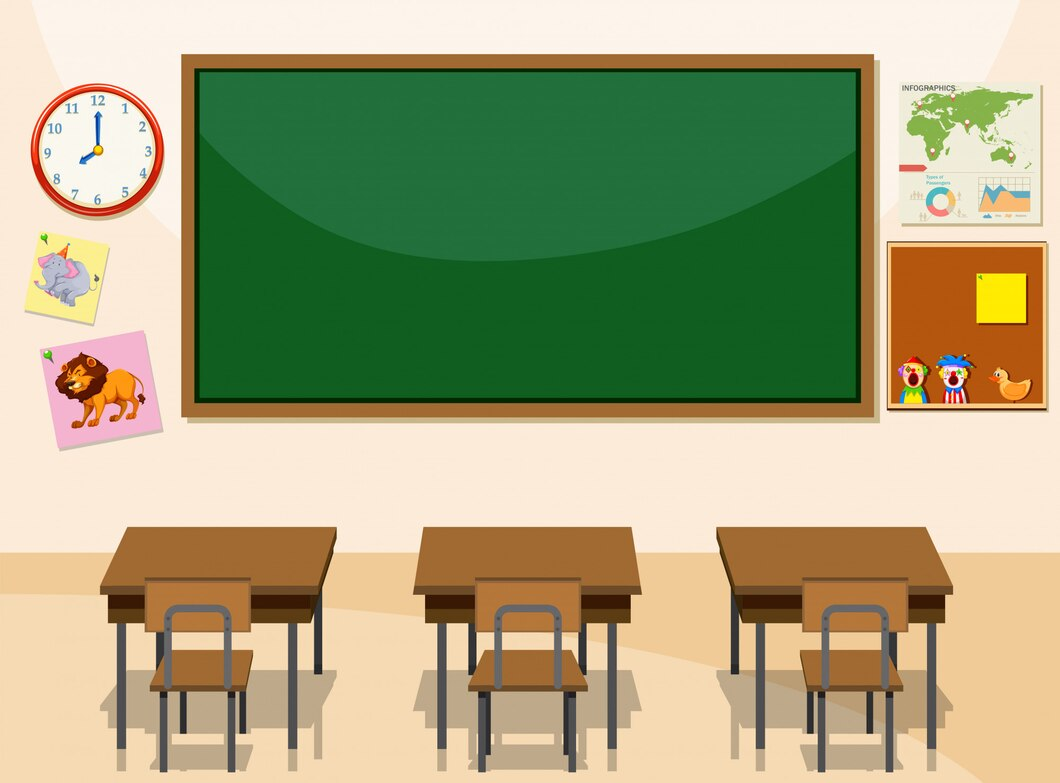 Él/Ella/Usted tiene
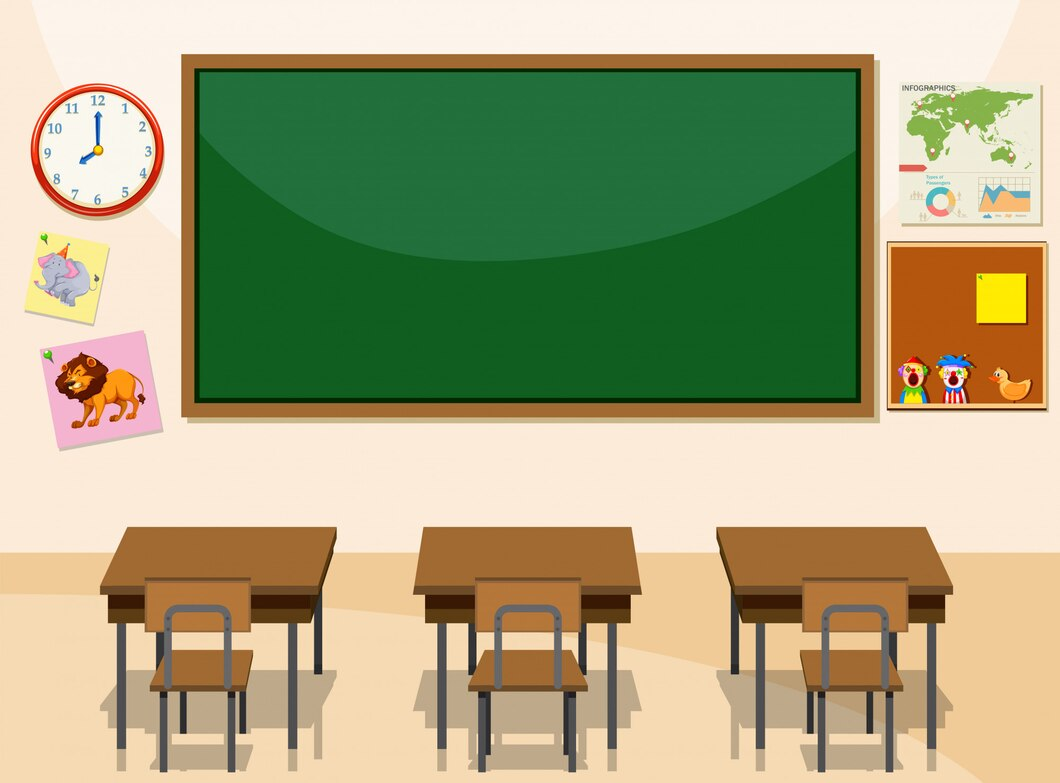 Nosotros/
Nosotras tenemos
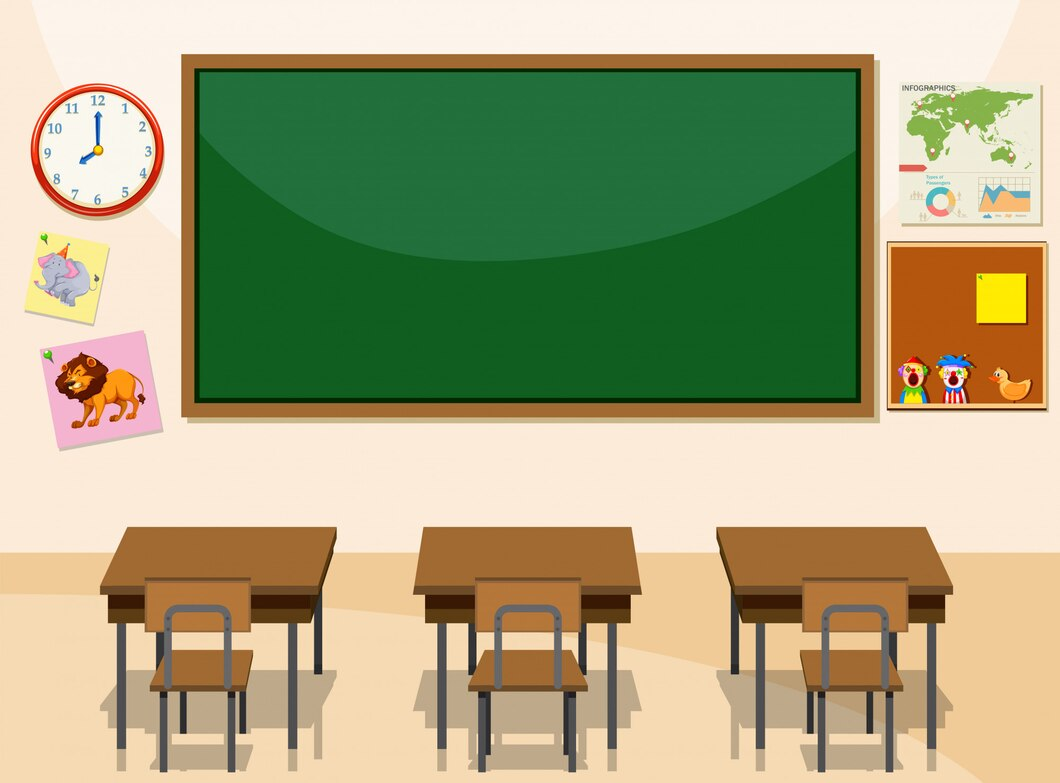 Vosotros/
Vosotras tenéis
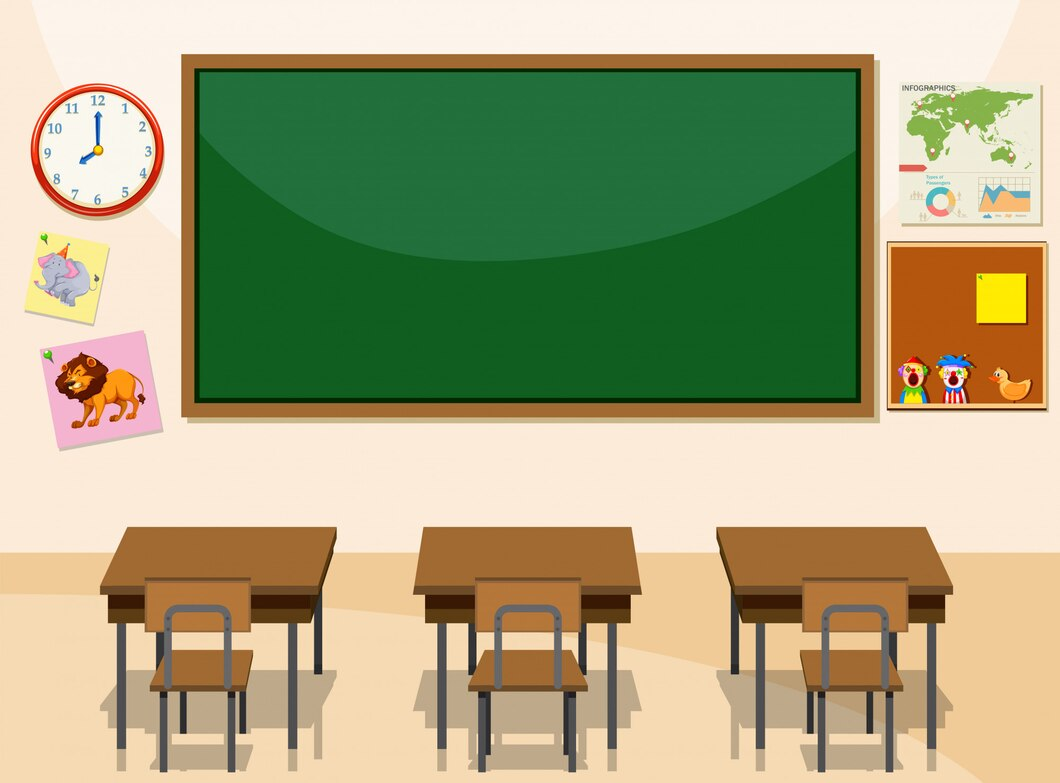 Ellos/Ellas/
Ustedes tienen
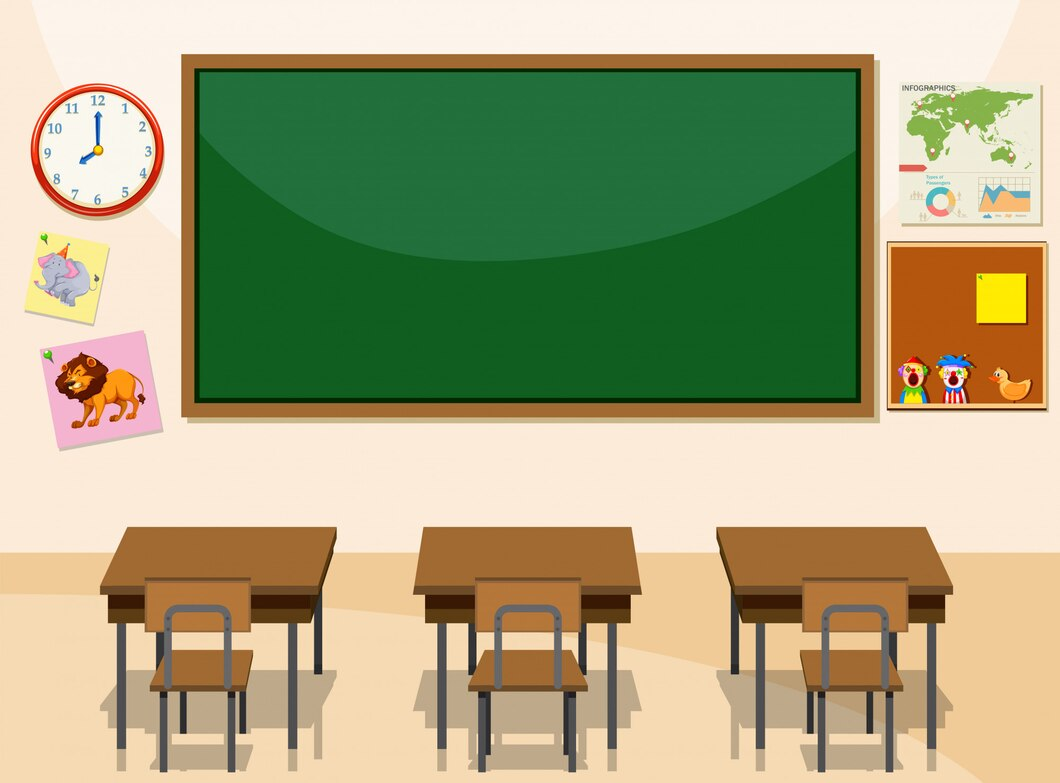 Tener que: to have to


When talking about AGE in Spanish, the verb TENER is used and literally translates to “have # years.”
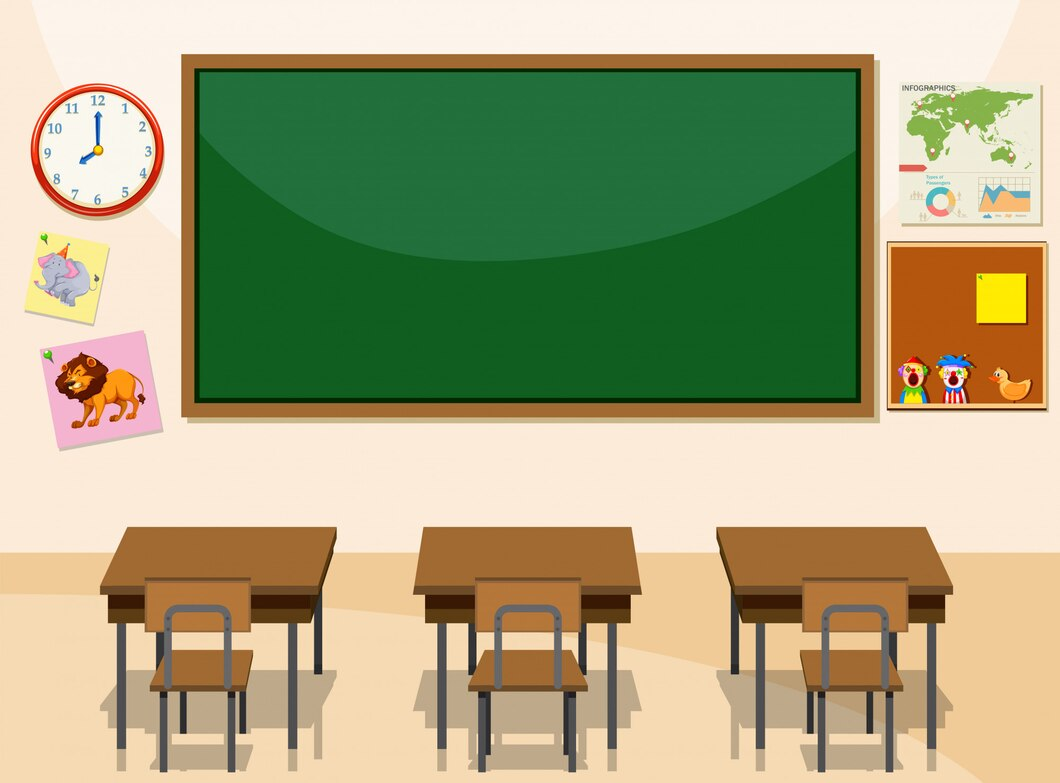 Yo tengo que
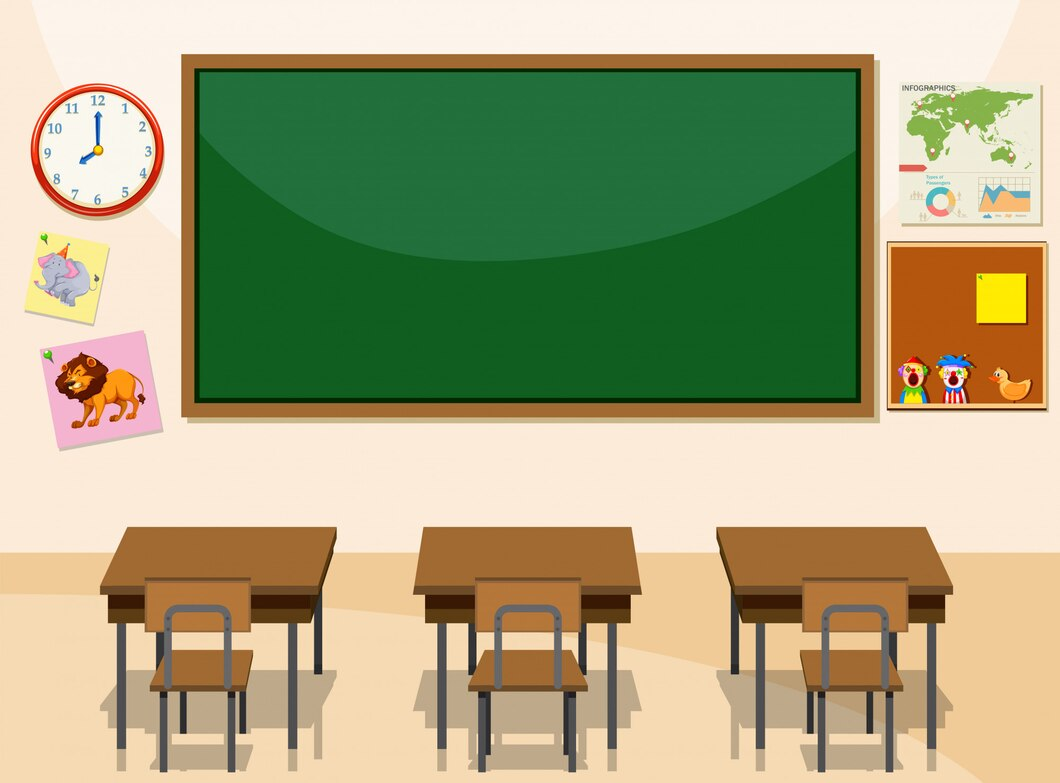 Tú tienes que
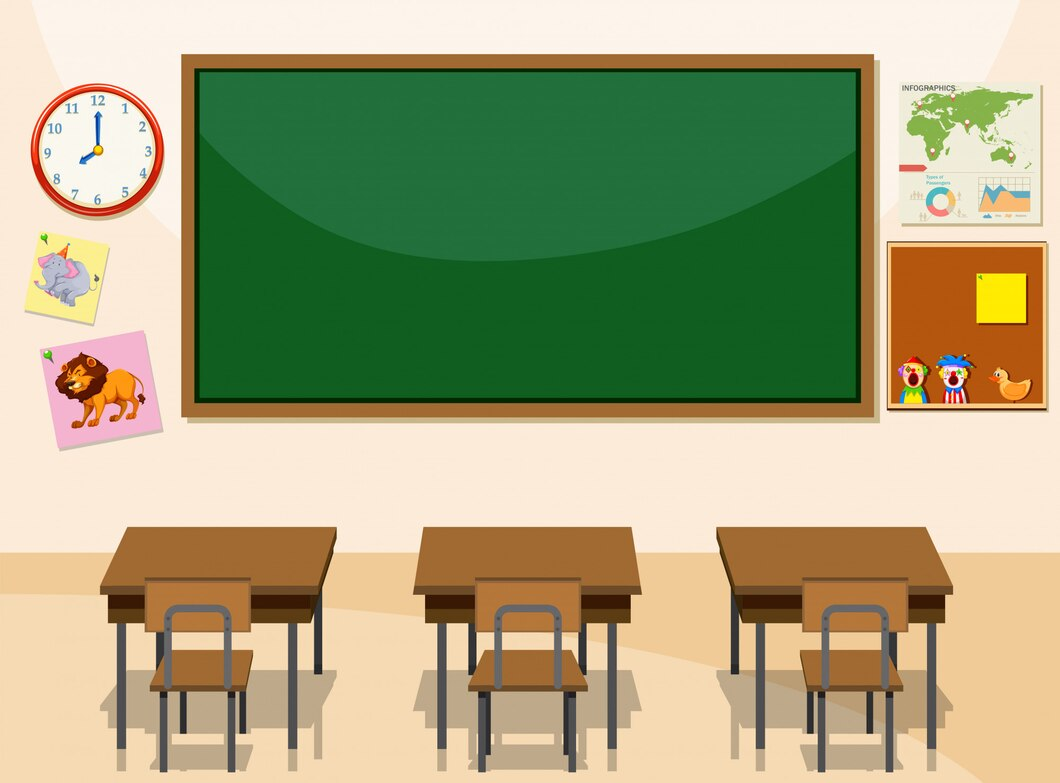 Él/Ella/Usted tiene que
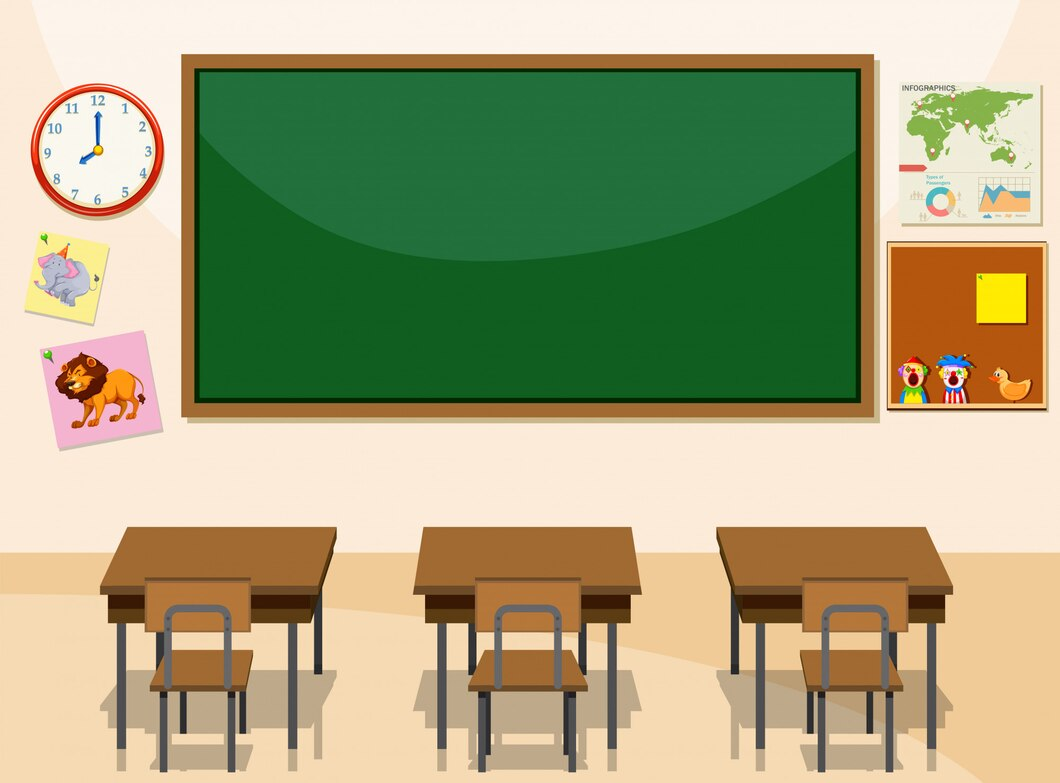 Nosotros 
tenemos que
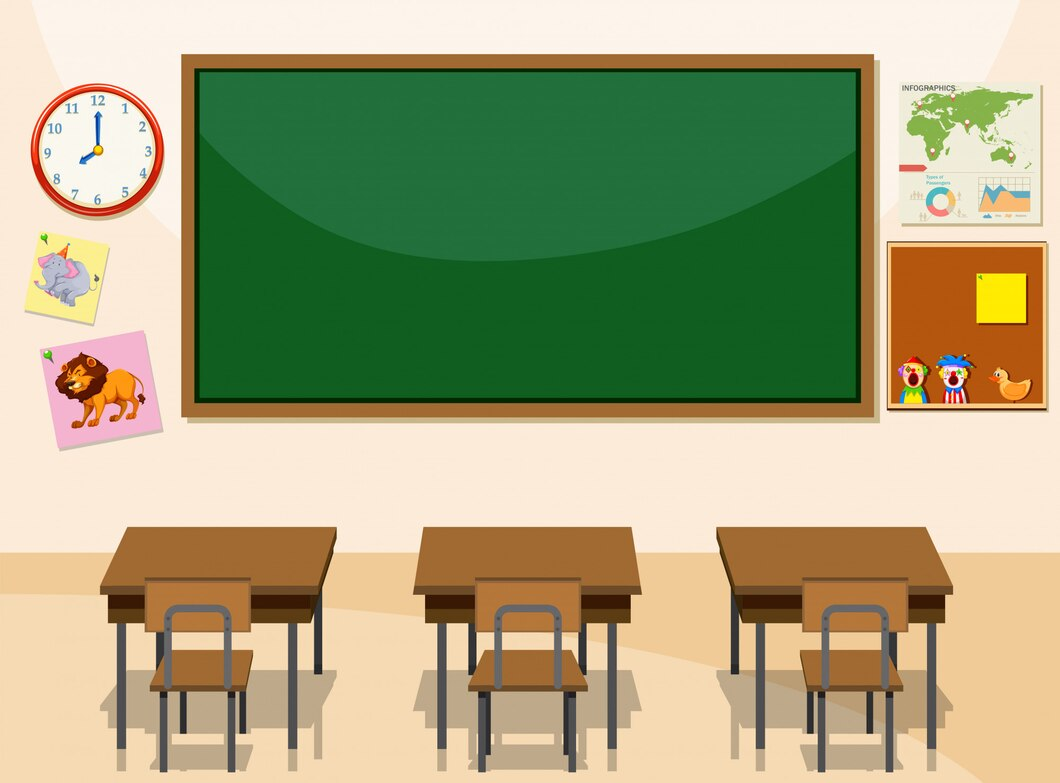 Vosotros 
tenéis que
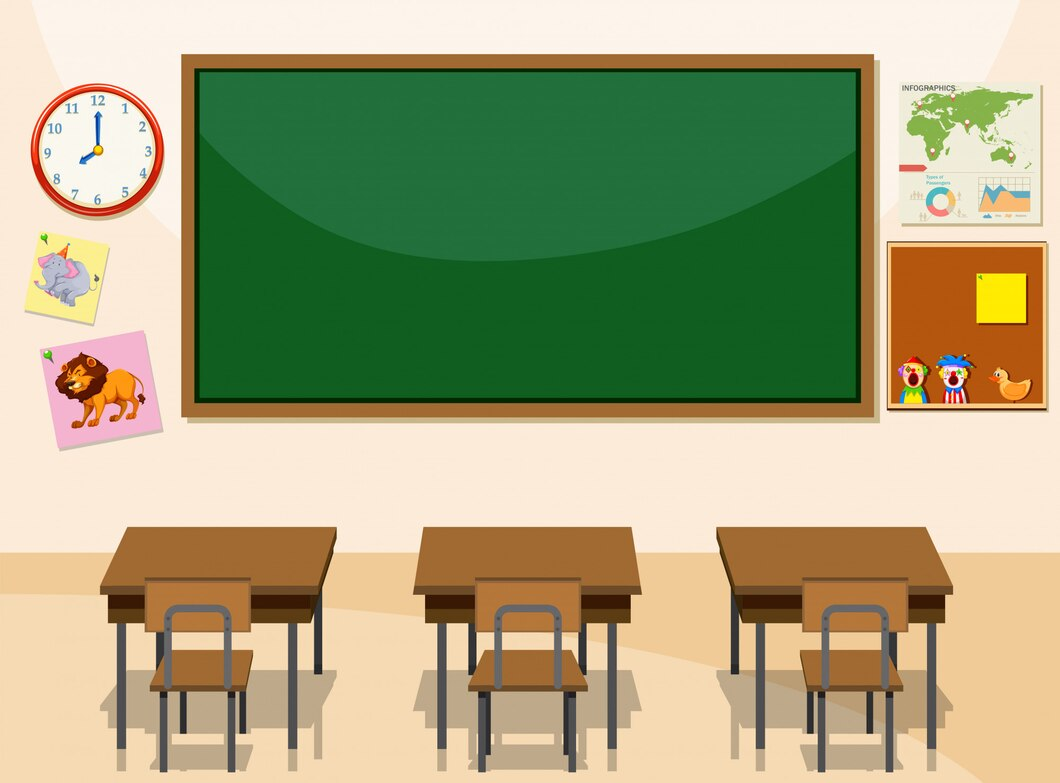 Ellos/Ellas/
Ustedes
tienen que
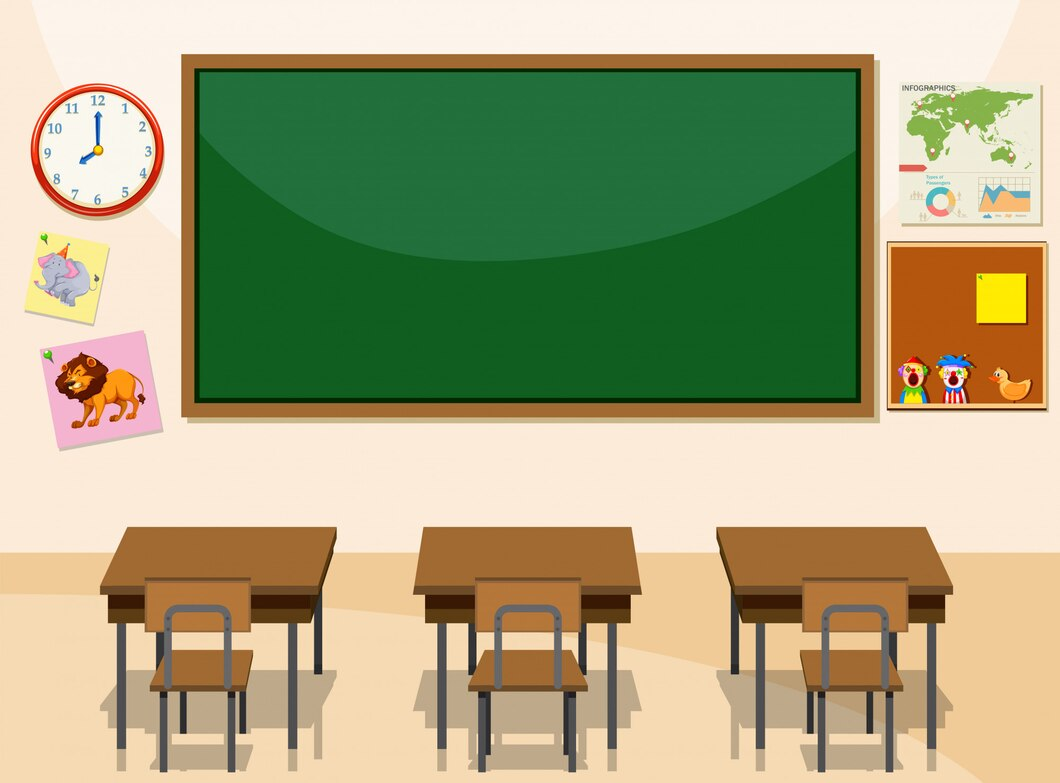 Barrer el suelo = to sweep the floor
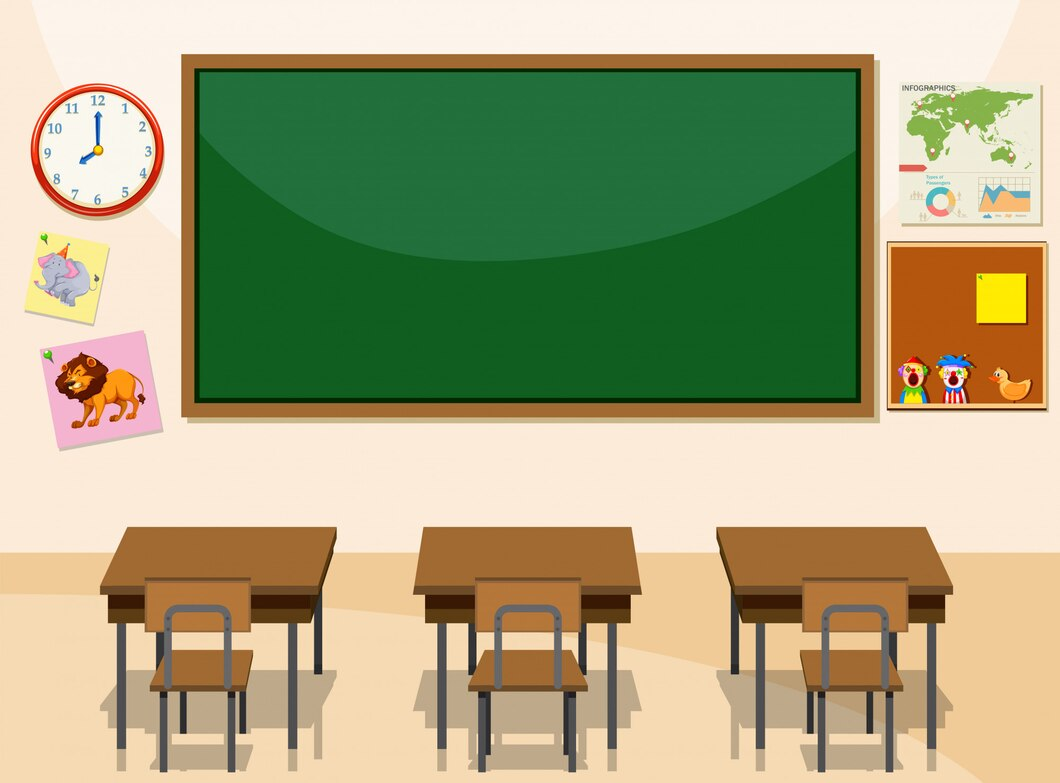 Tender la cama = to make the bed
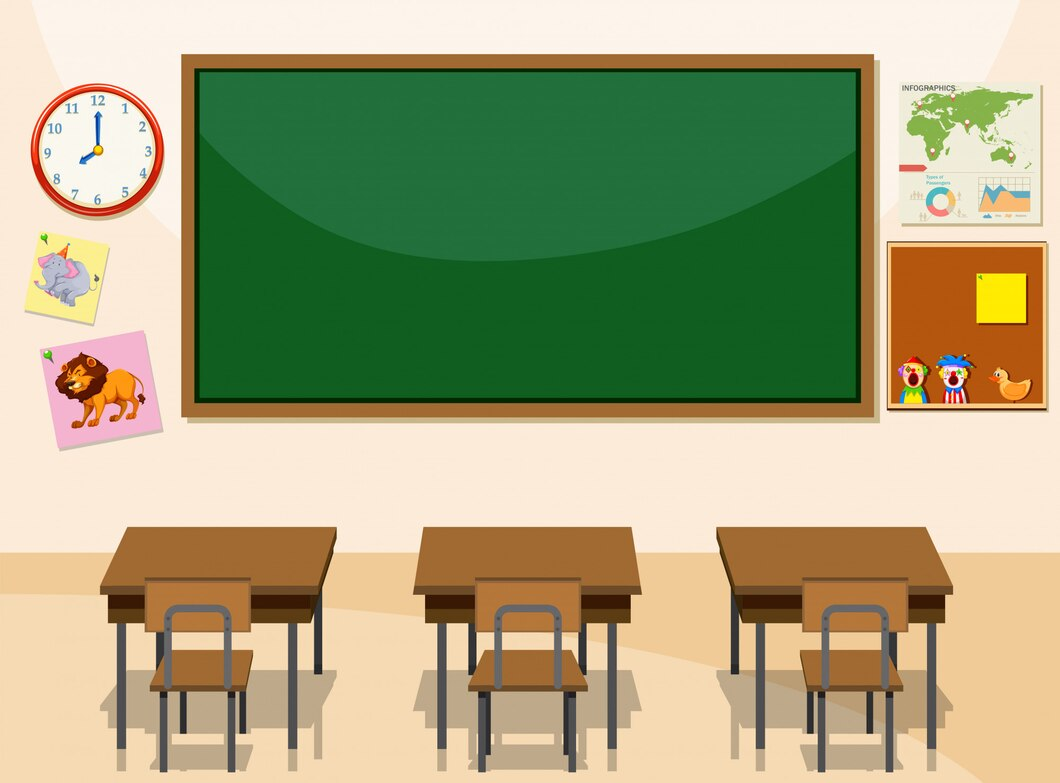 Quitar el polvo = to dust
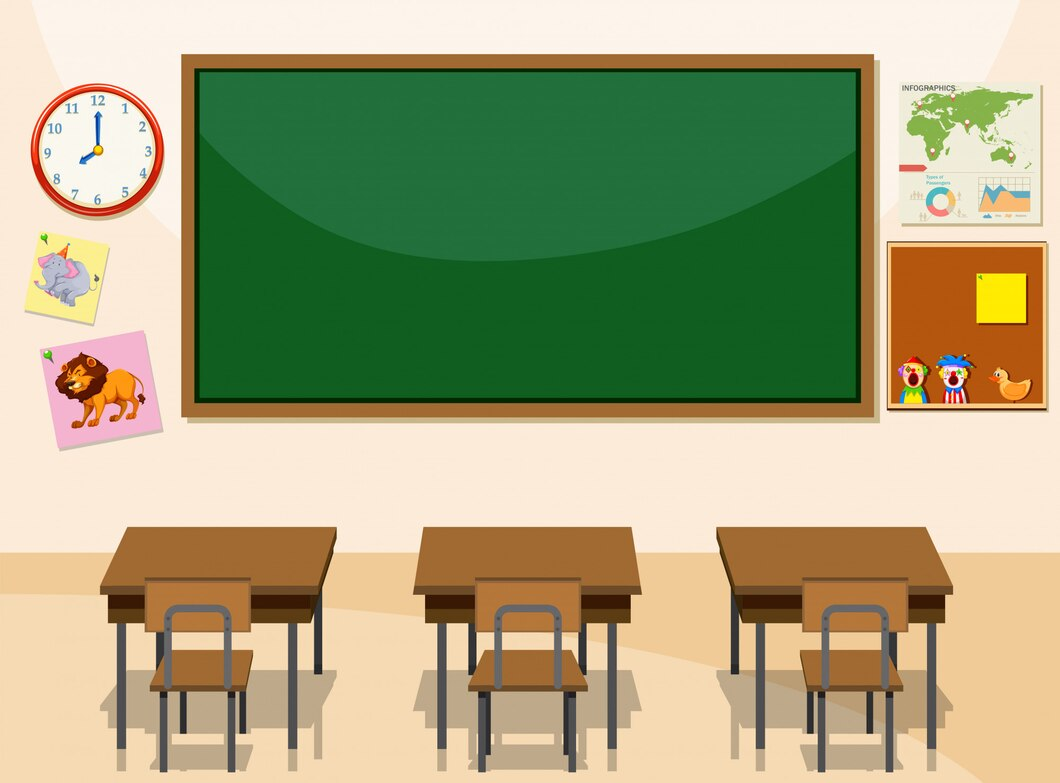 Sacar la basura = to take out the trash
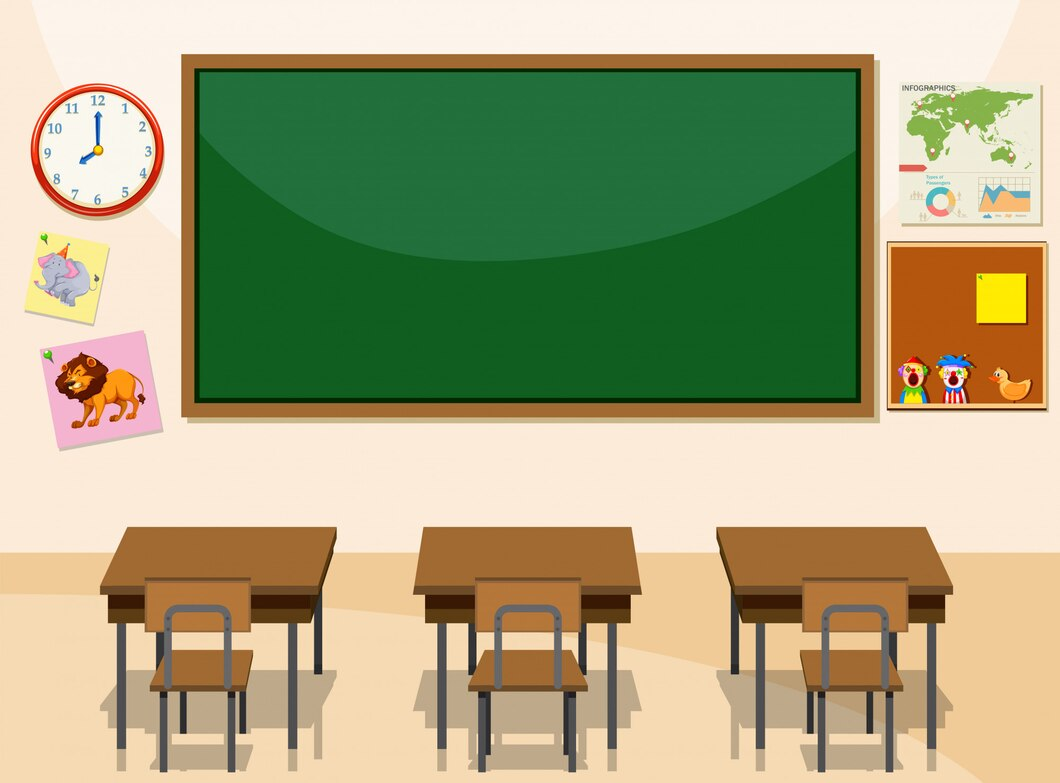 Lavar los platos = to wash the dishes
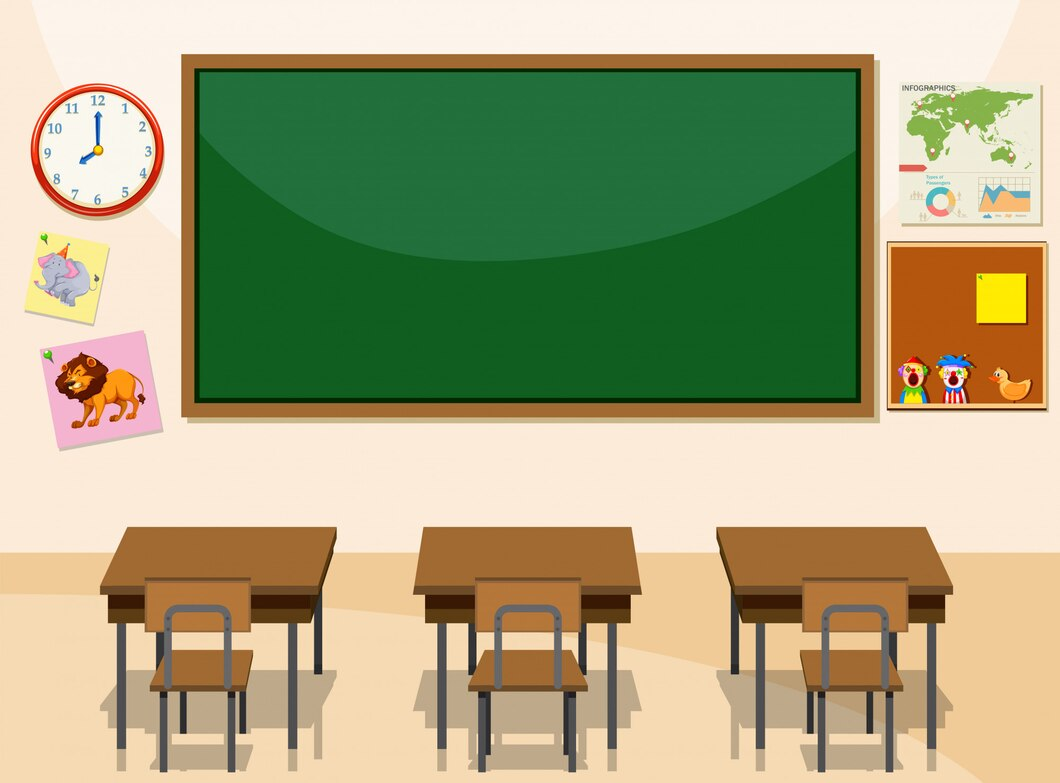 Cortar el césped = to cut the grass
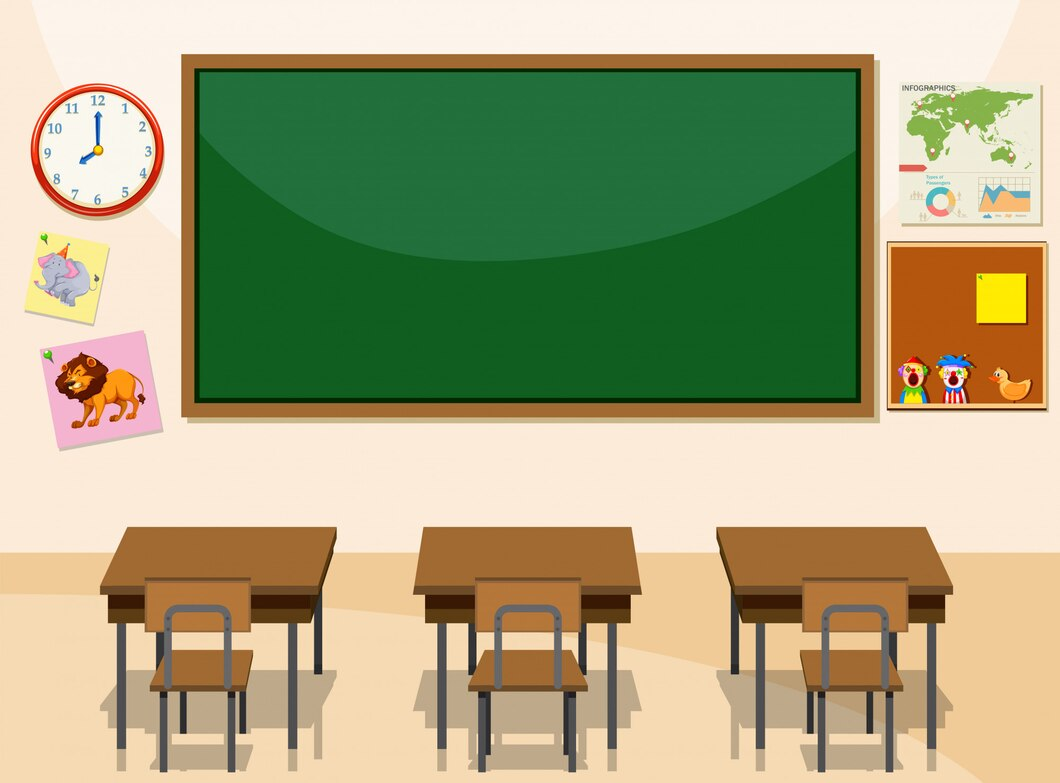 Lavar la ropa = 
To wash clothes
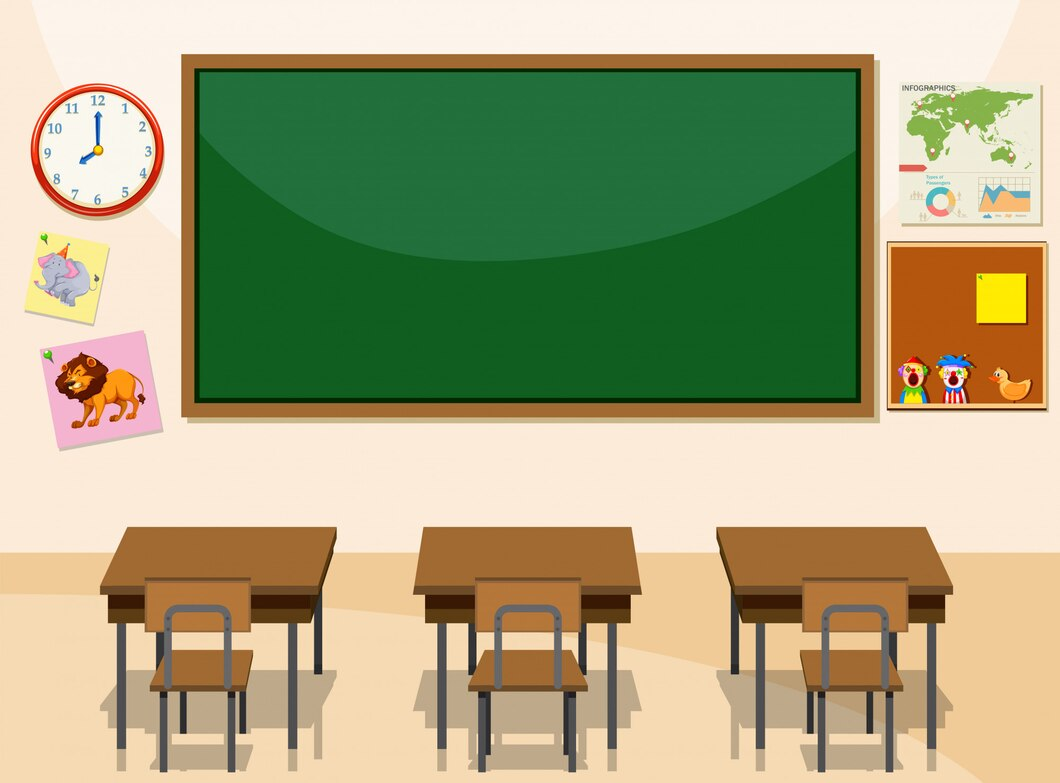 A veces = 
Sometimes
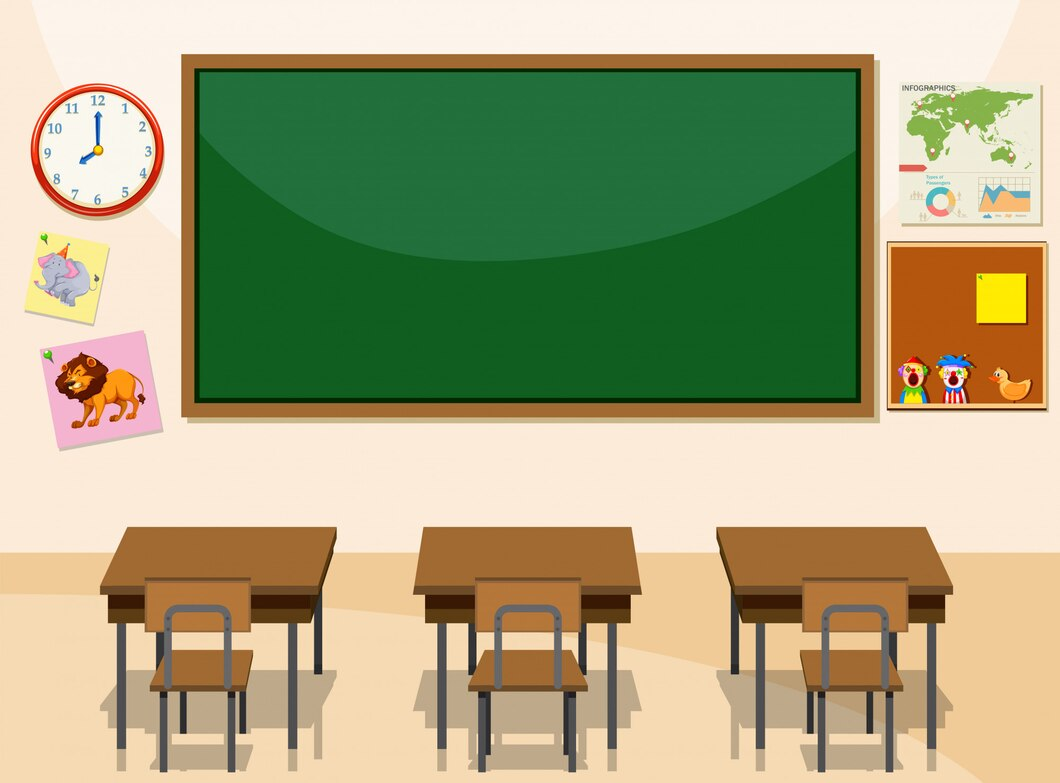 Todos los días = 
Every day
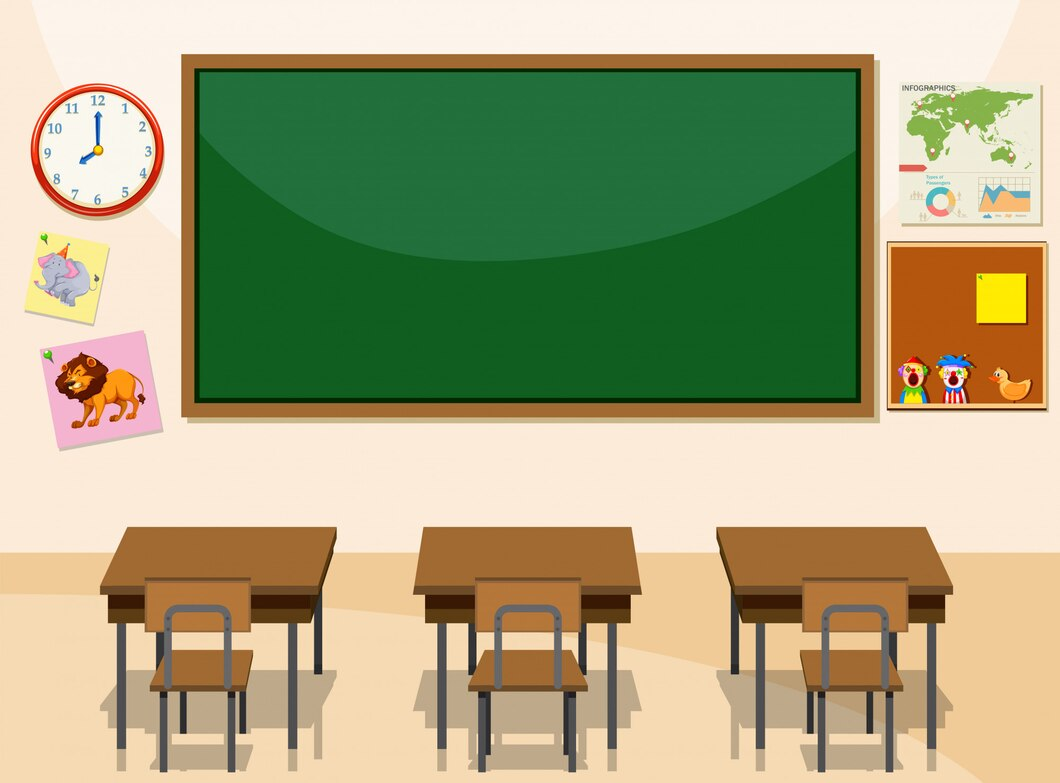 Siempre = 
Always
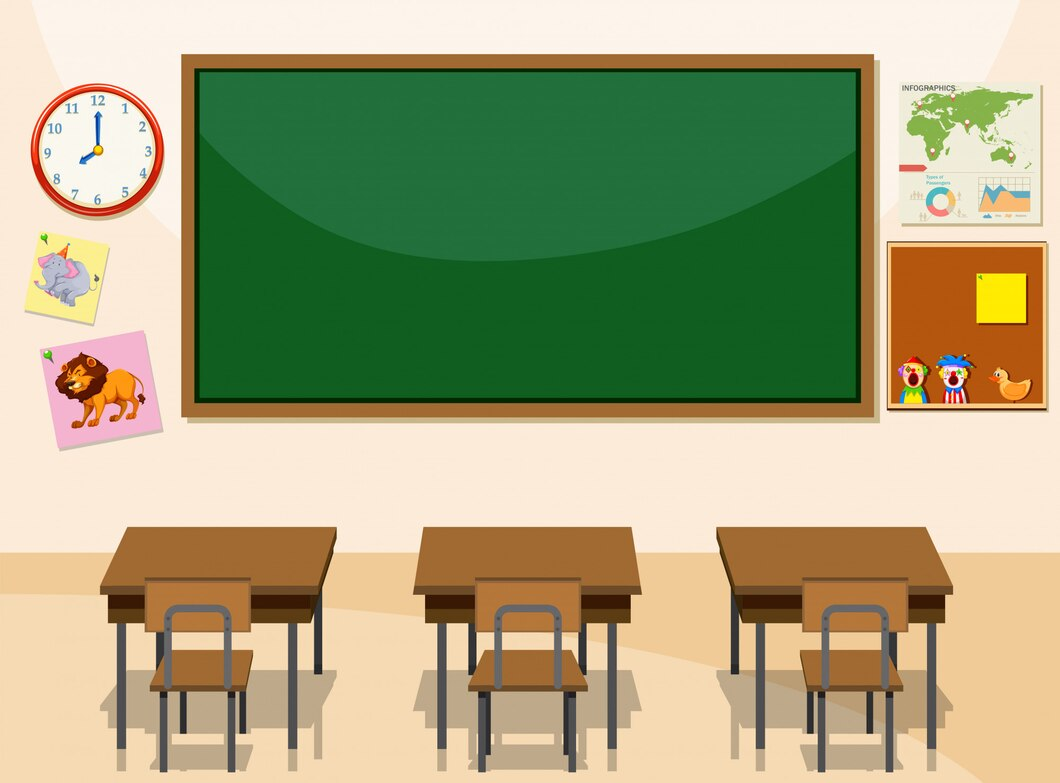 Nunca = 
Never
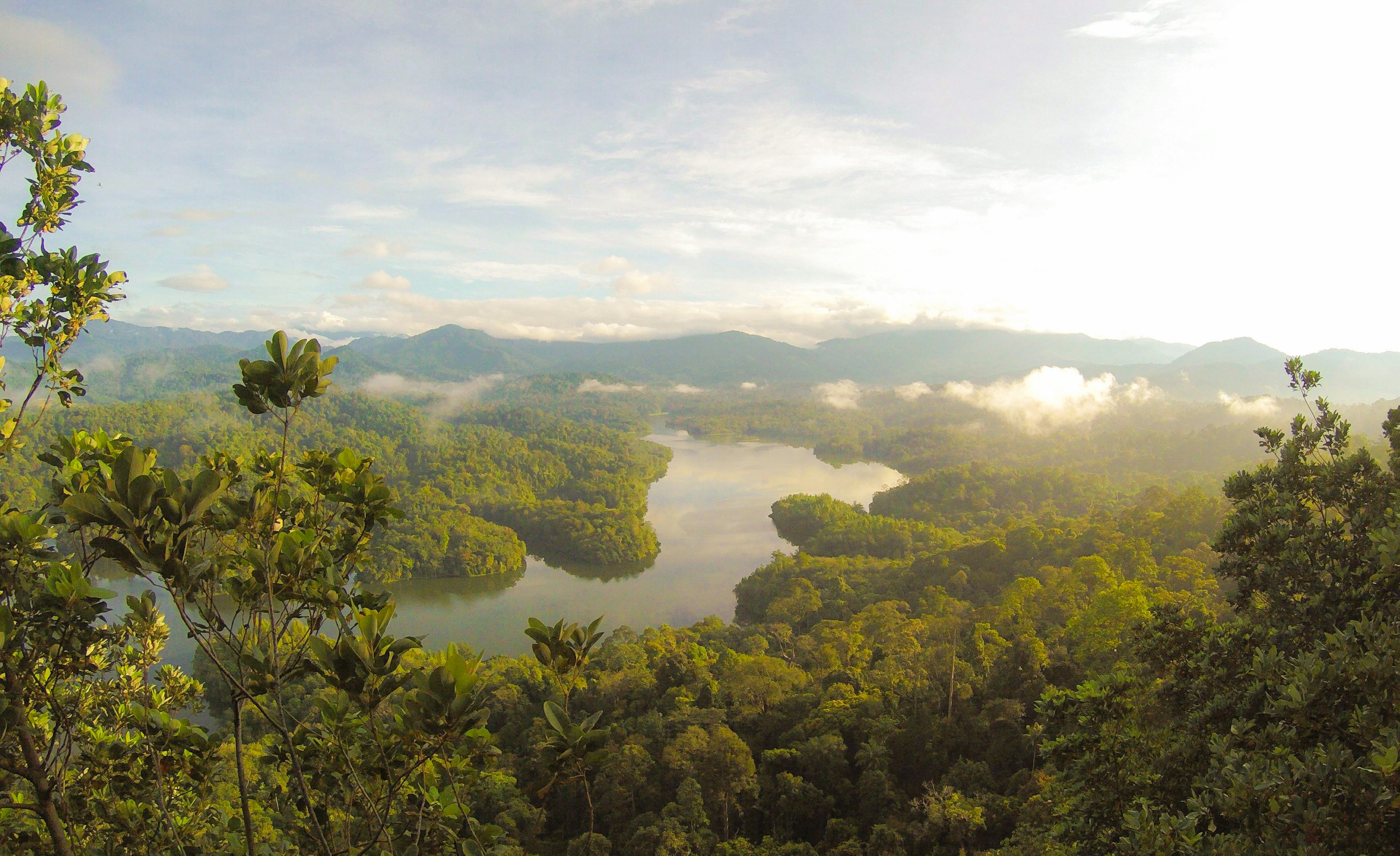 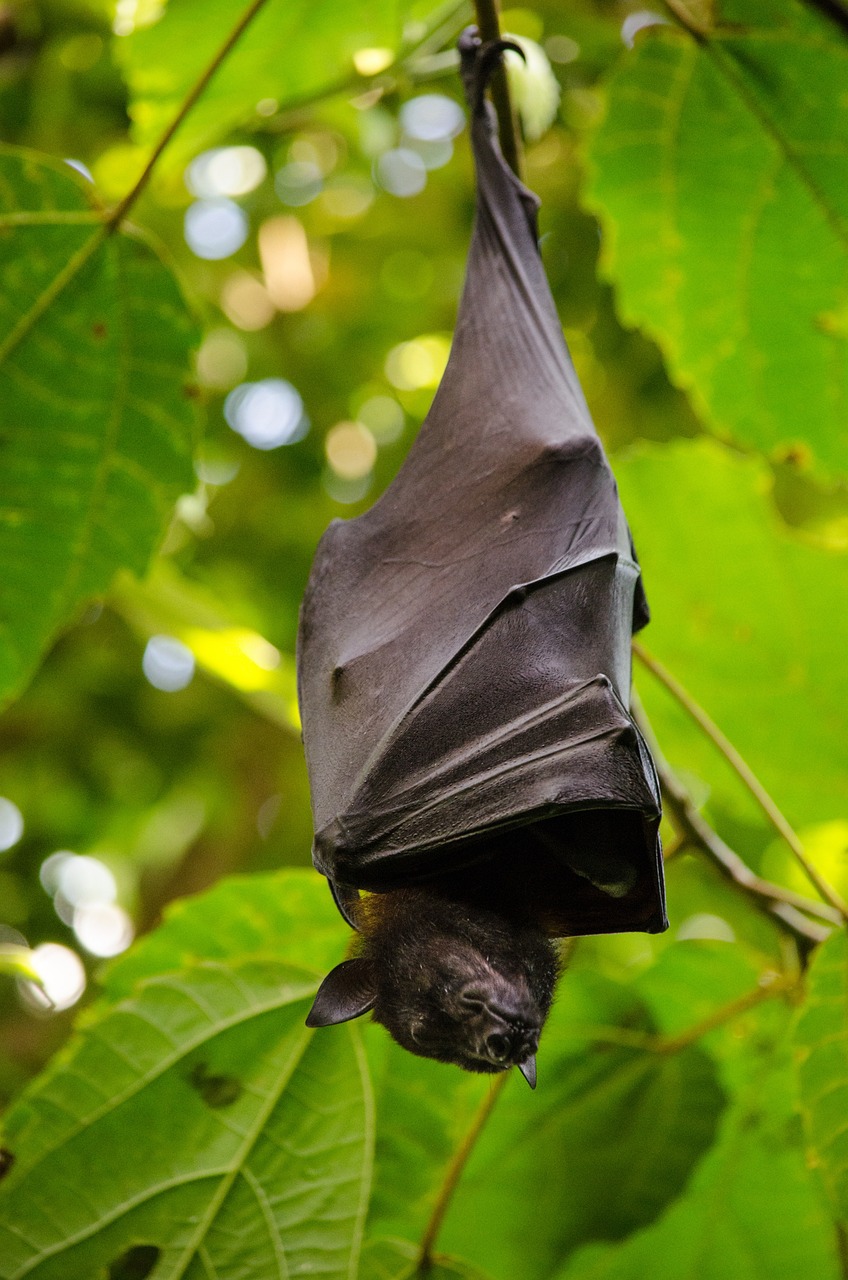 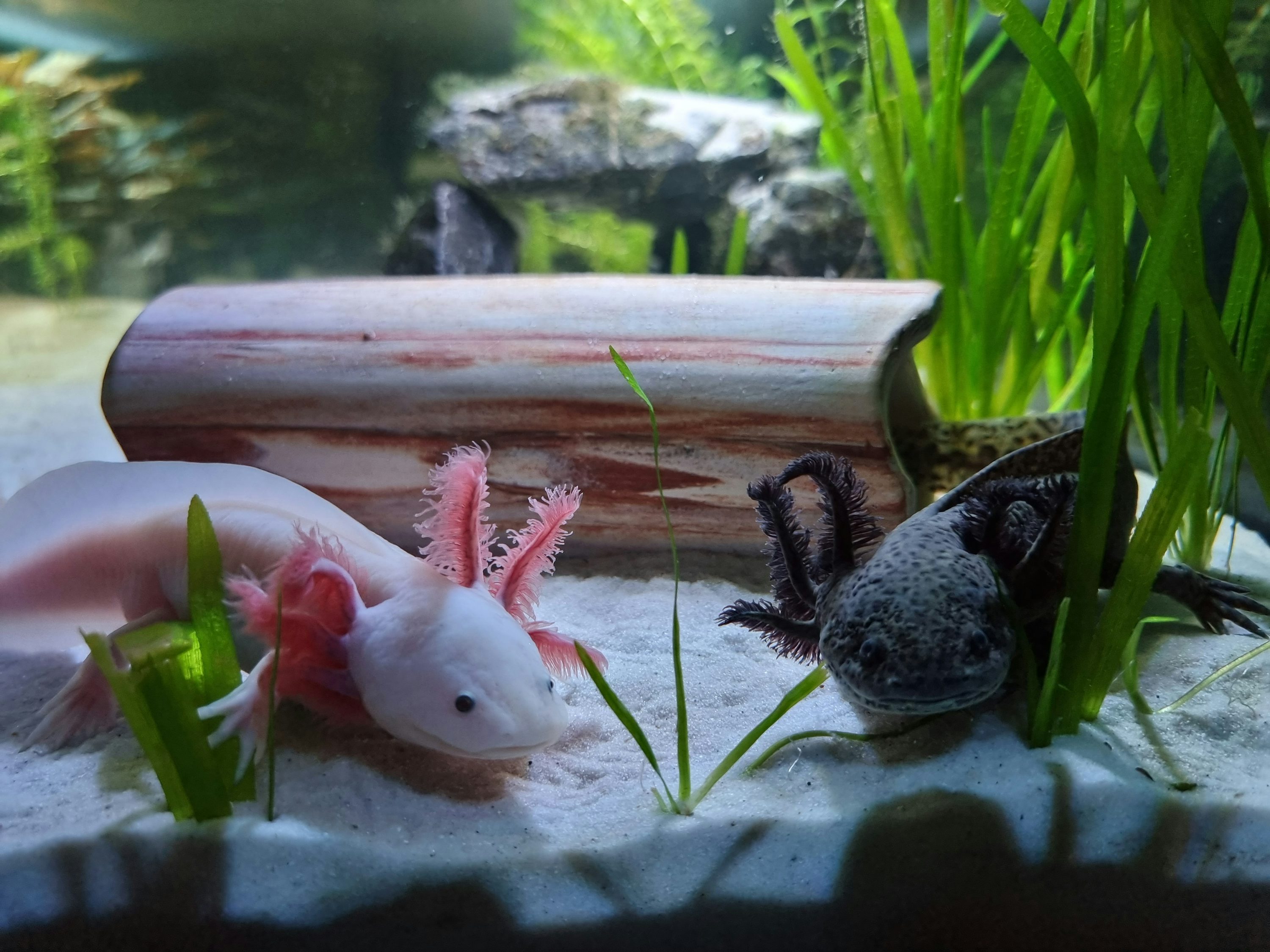 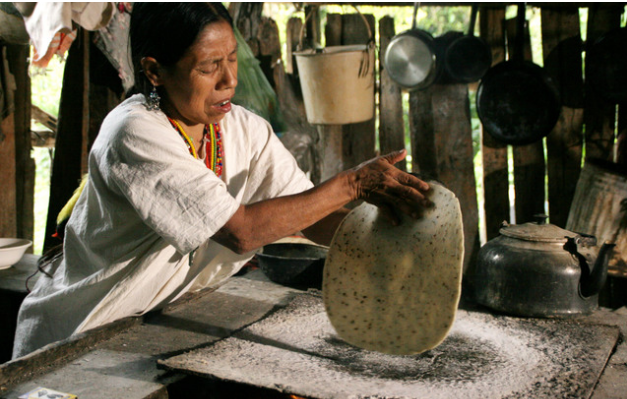 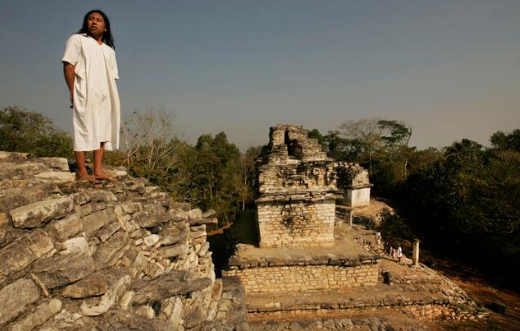 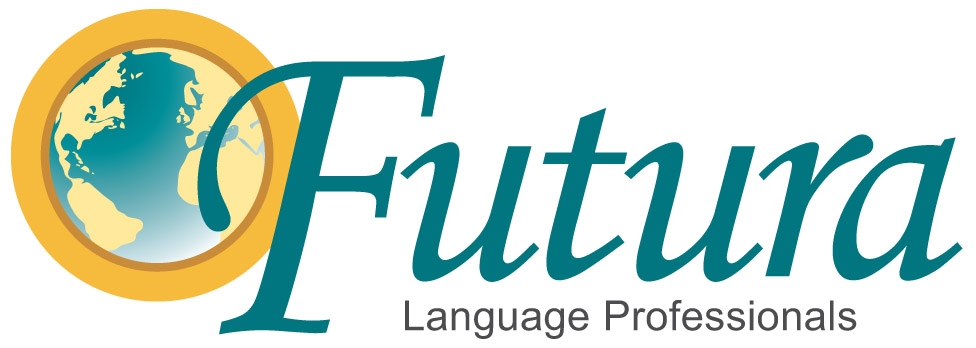 ¡Gracias por atender!

Thank you for attending!